HAPPINESS
HAPPINESS
SADNESS
SADNESS
anger
anger
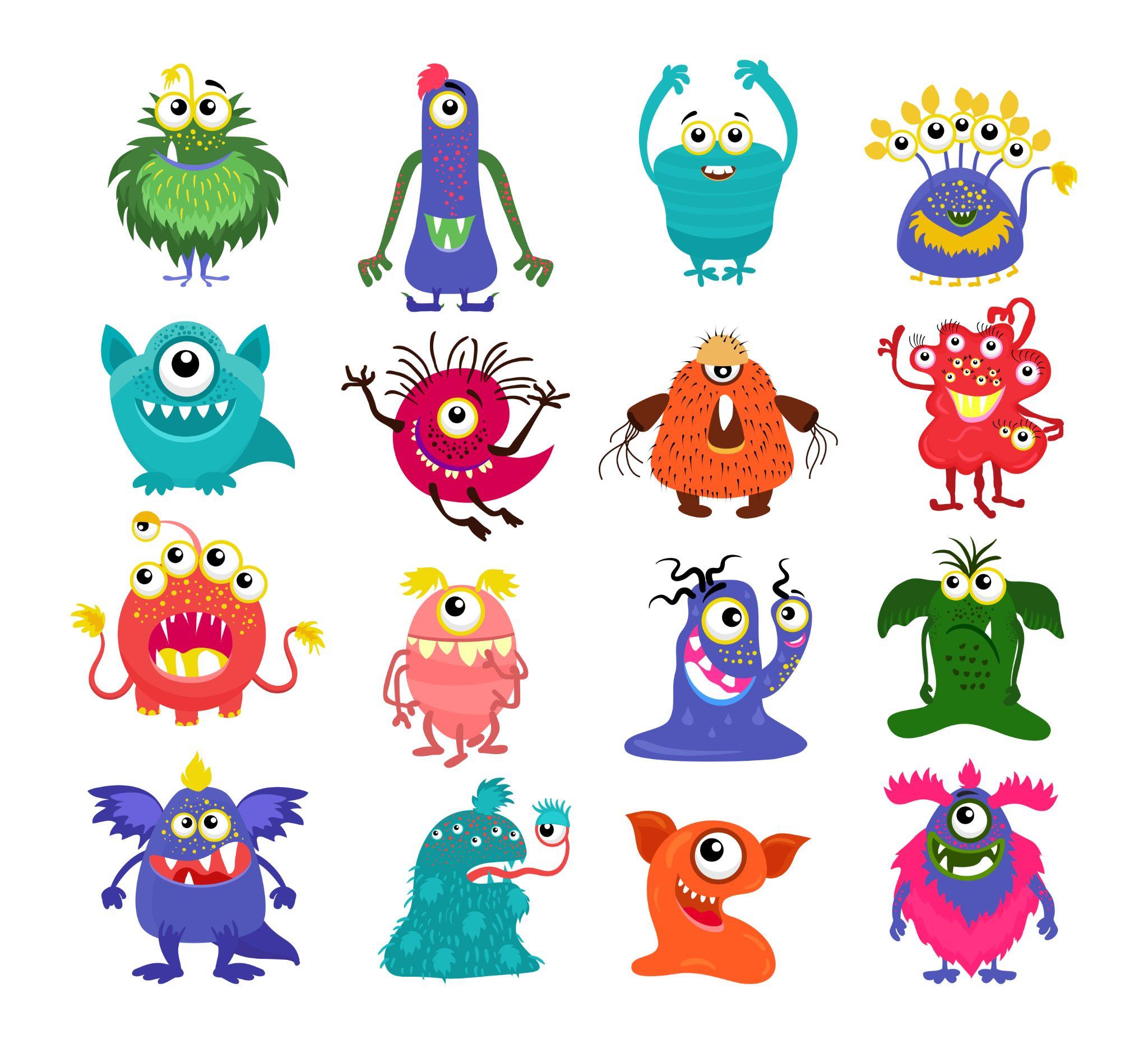 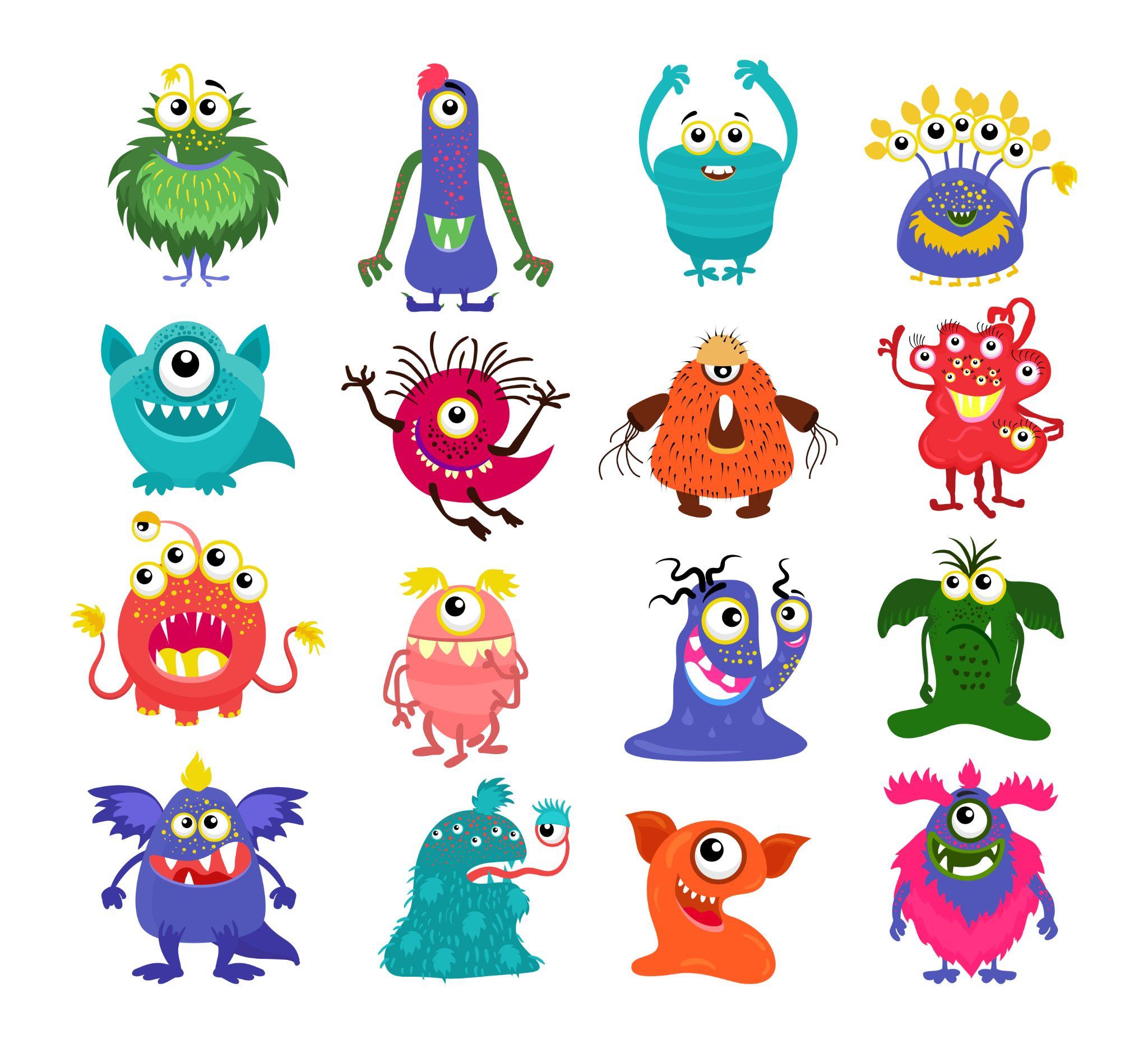 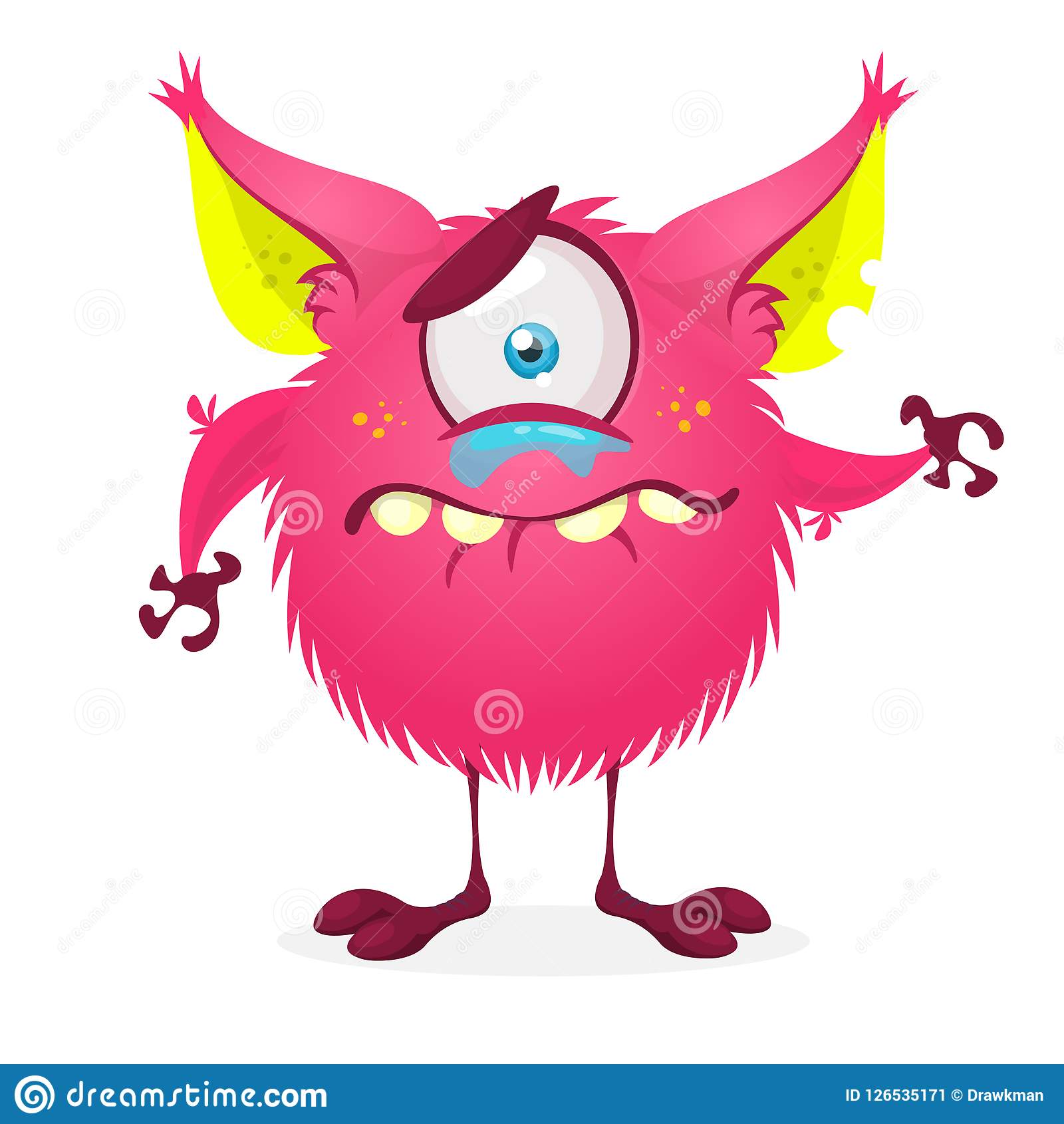 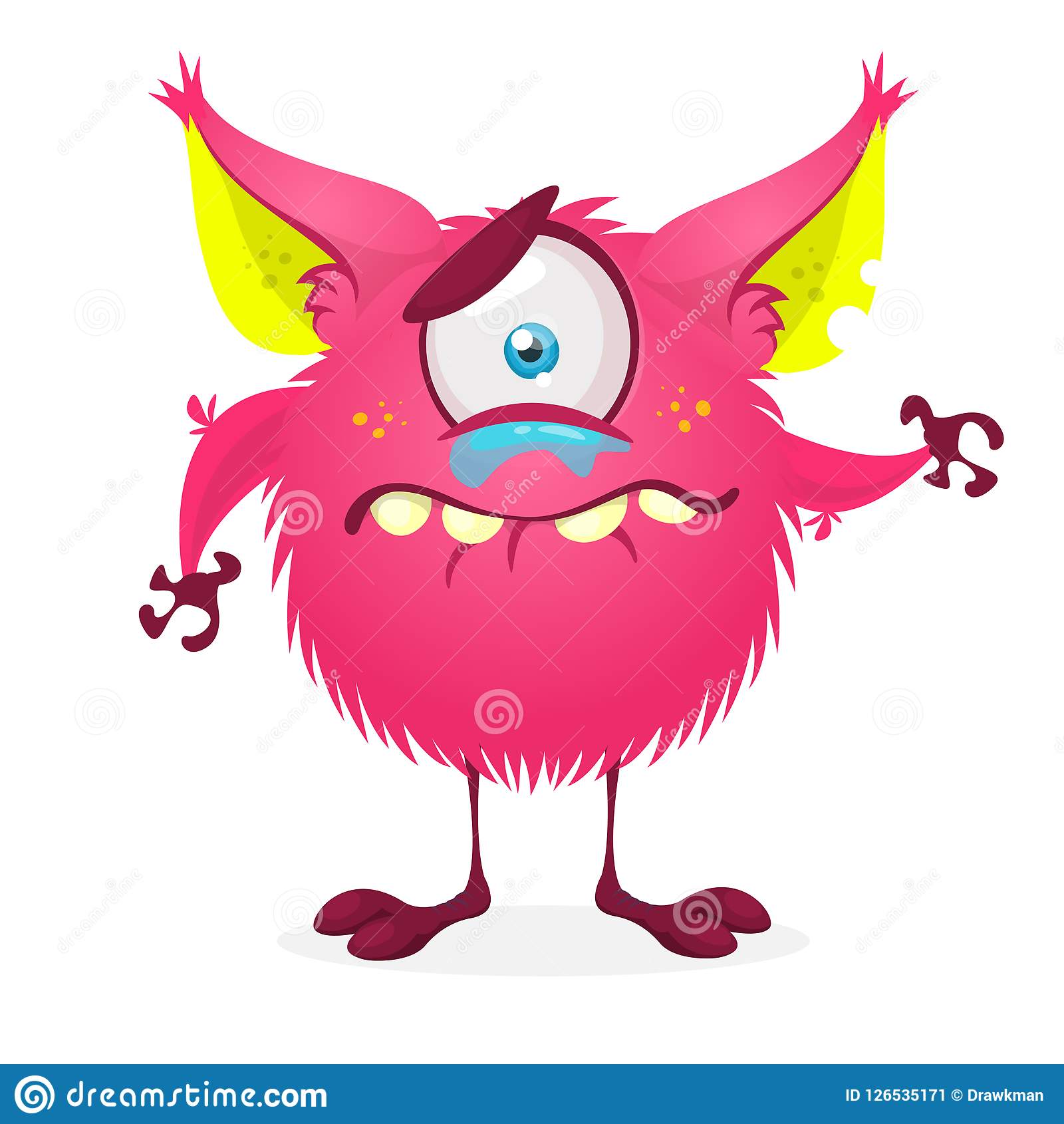 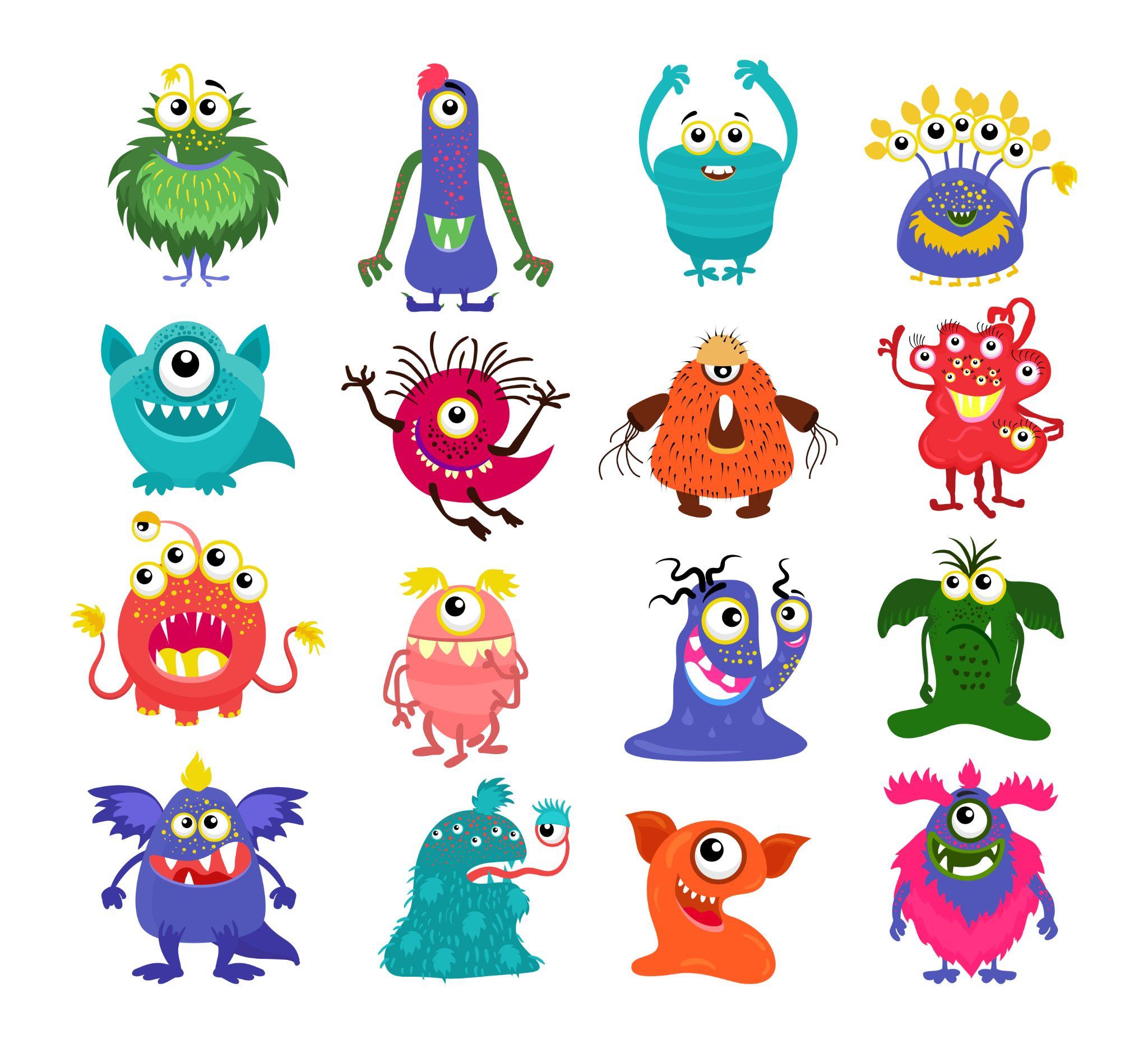 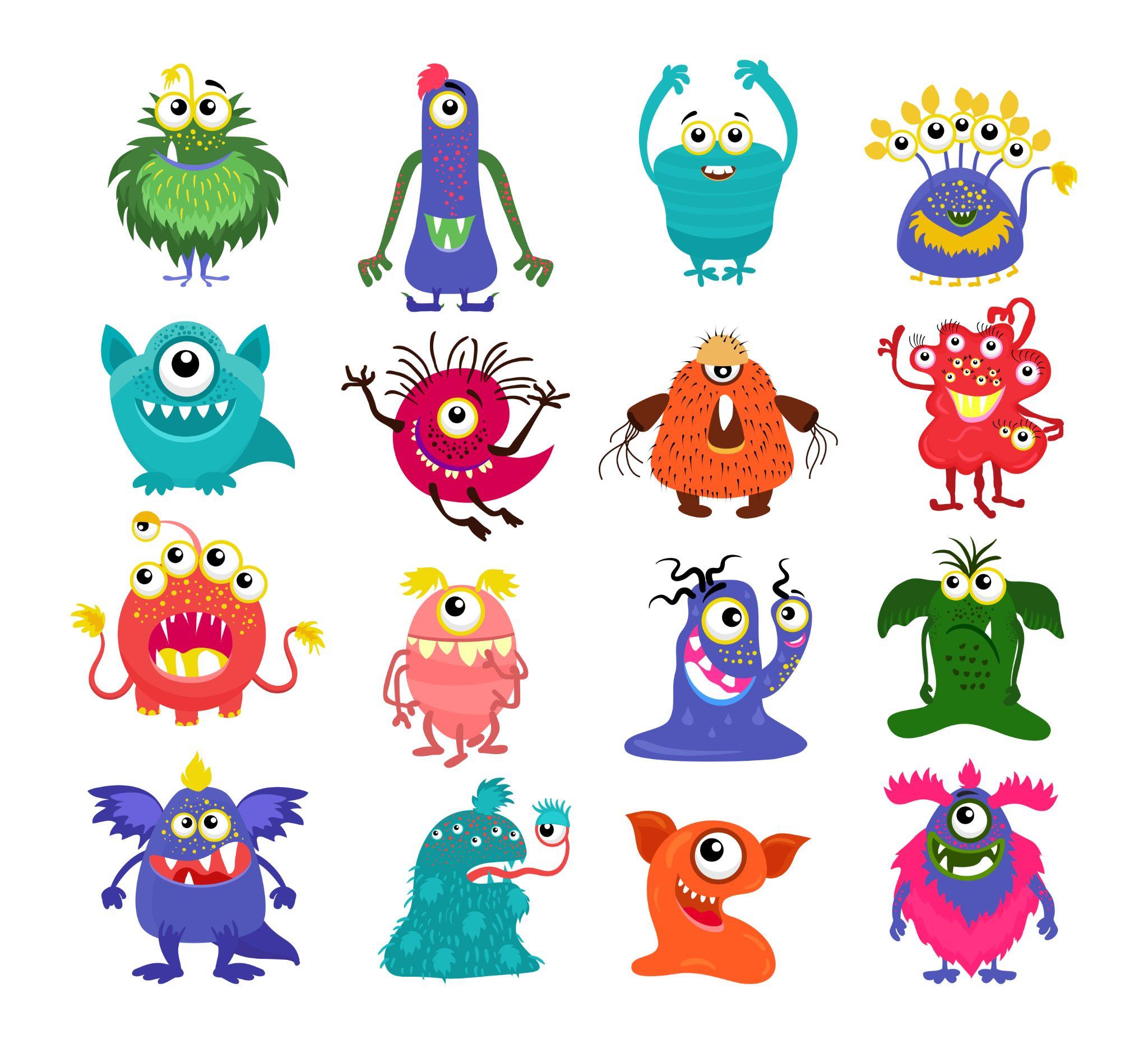 HAPPINESS
SADNESS
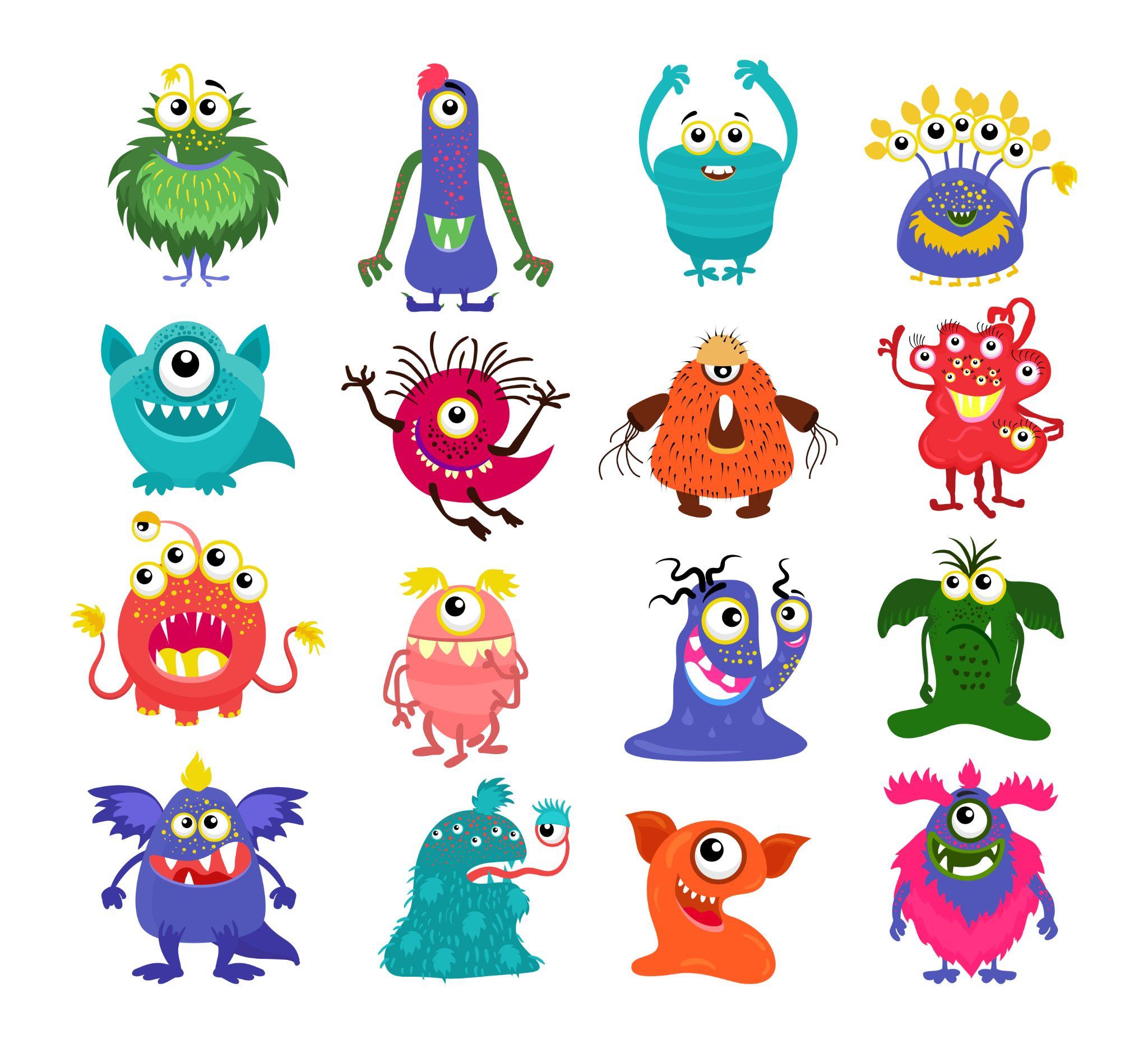 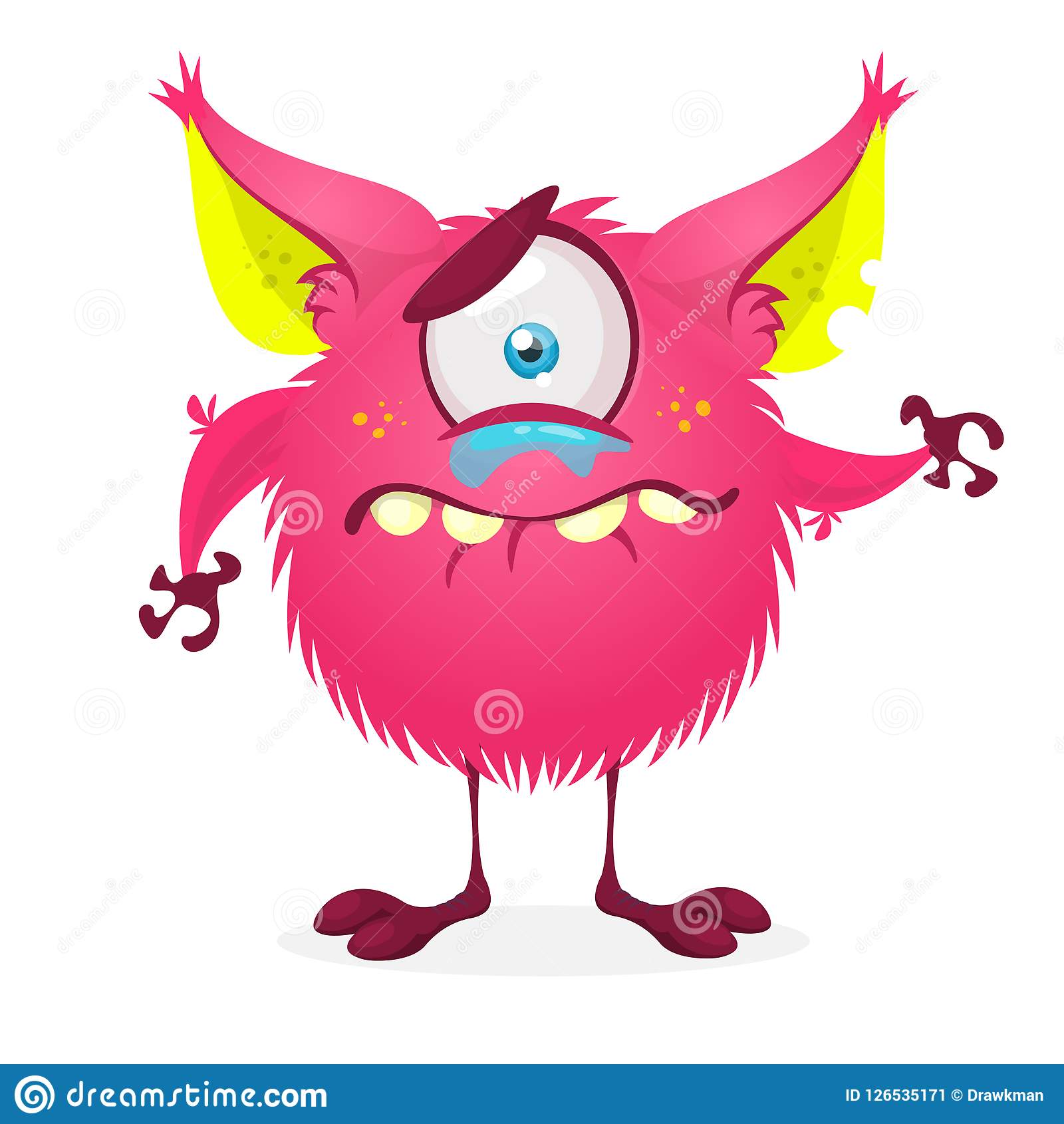 ASHTONISHMENT
ASHTONISHMENT
FEAR
FEAR
LOVE
LOVE
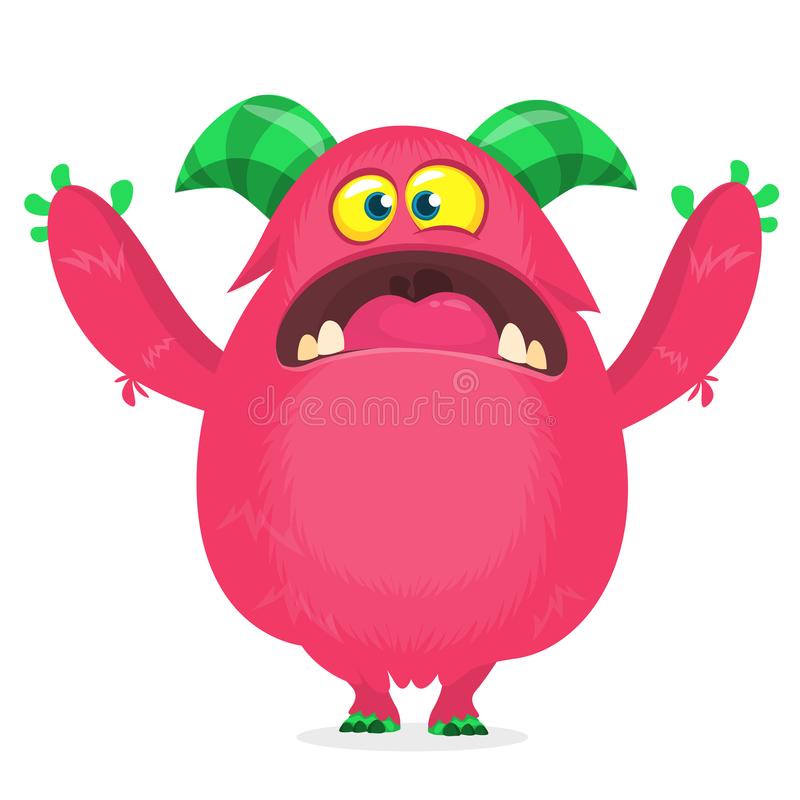 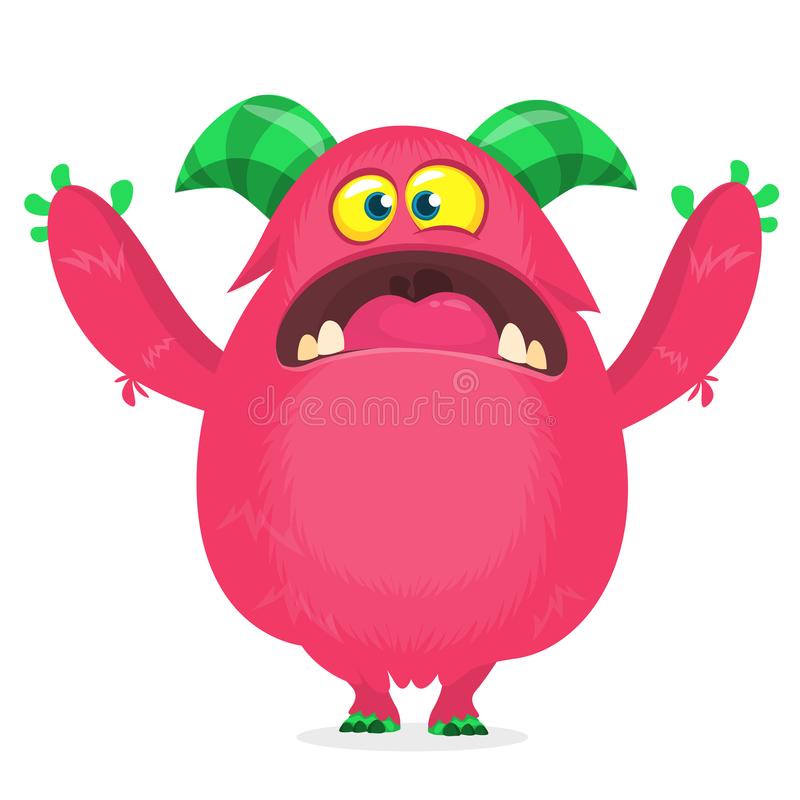 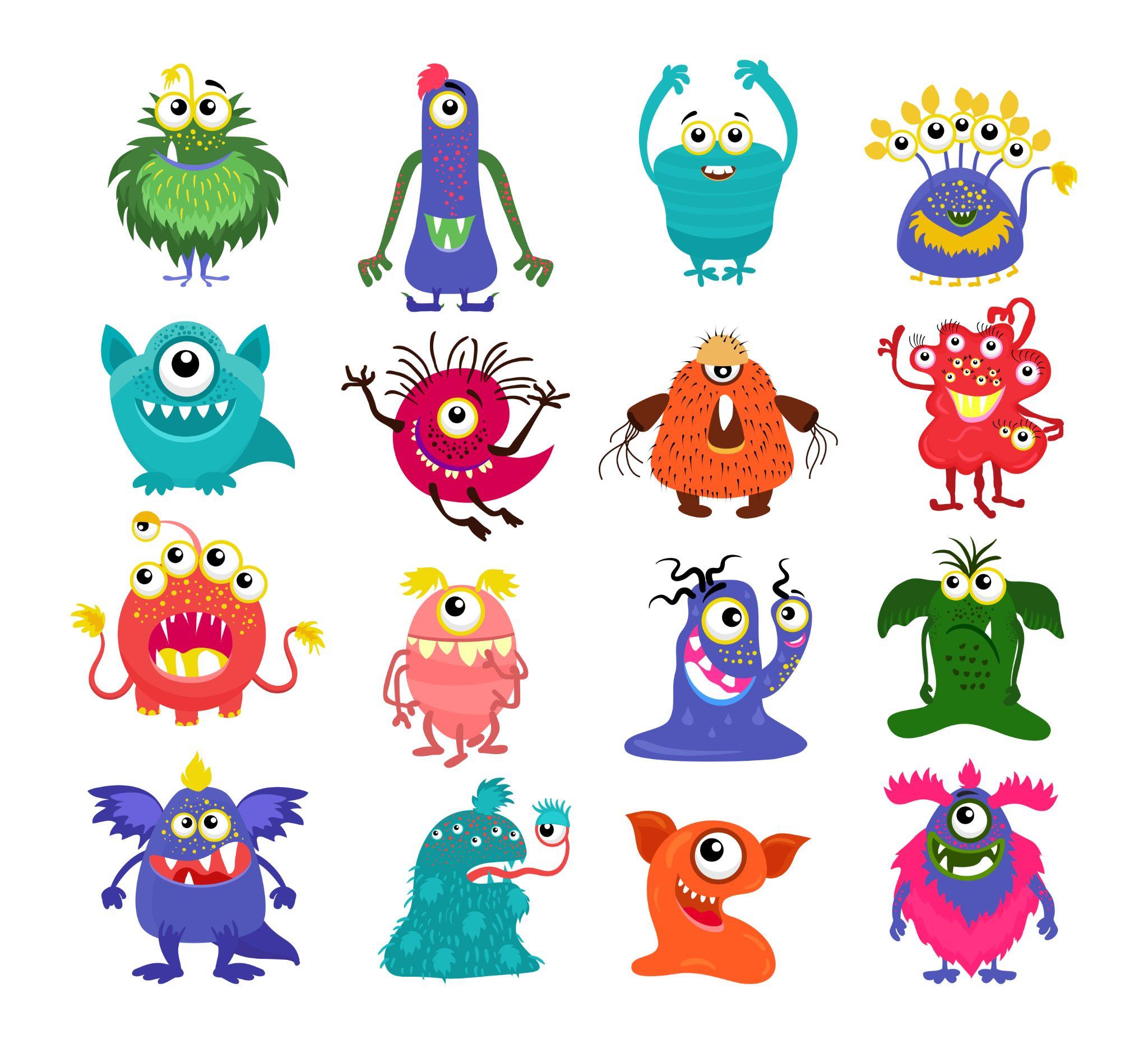 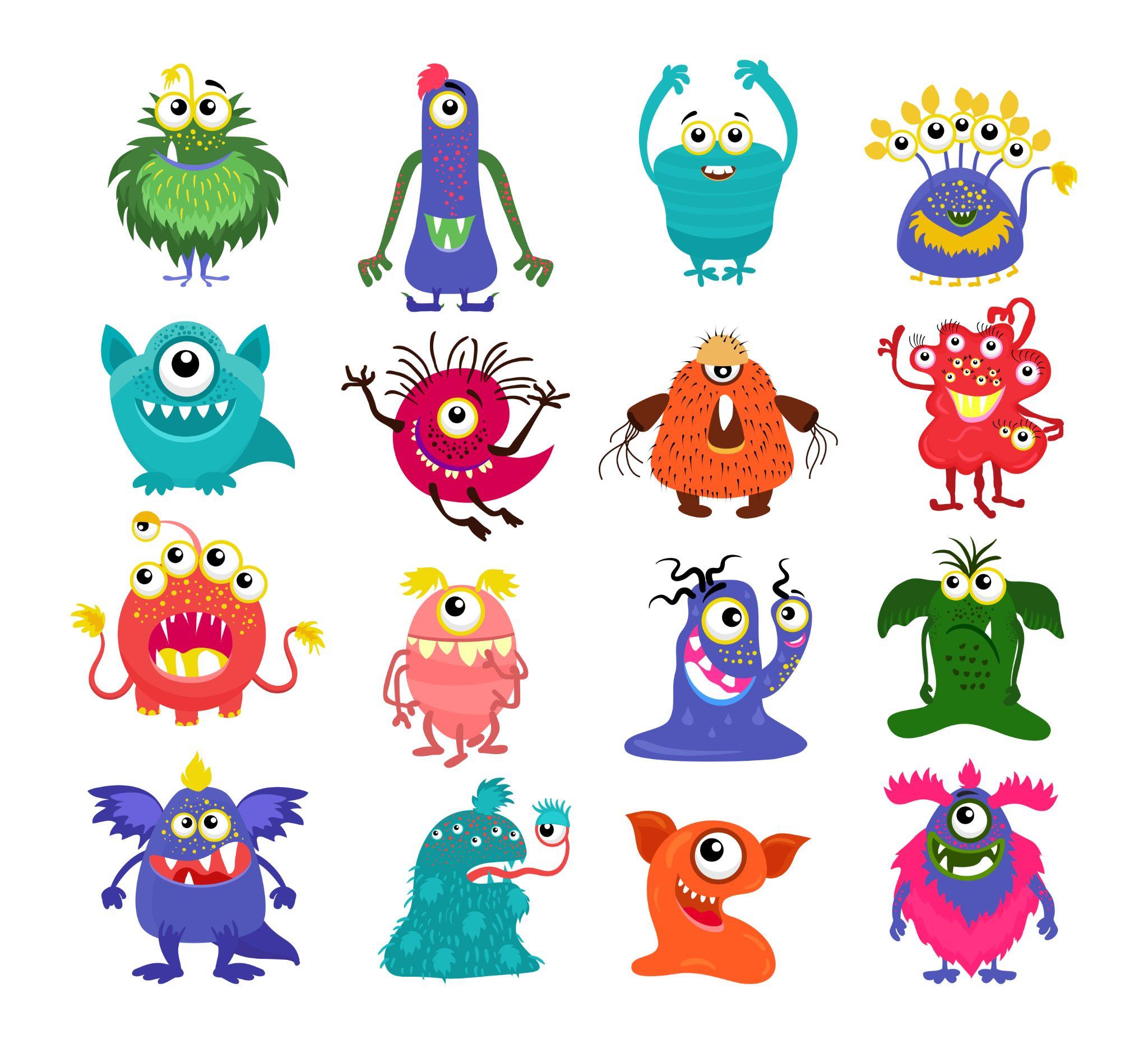 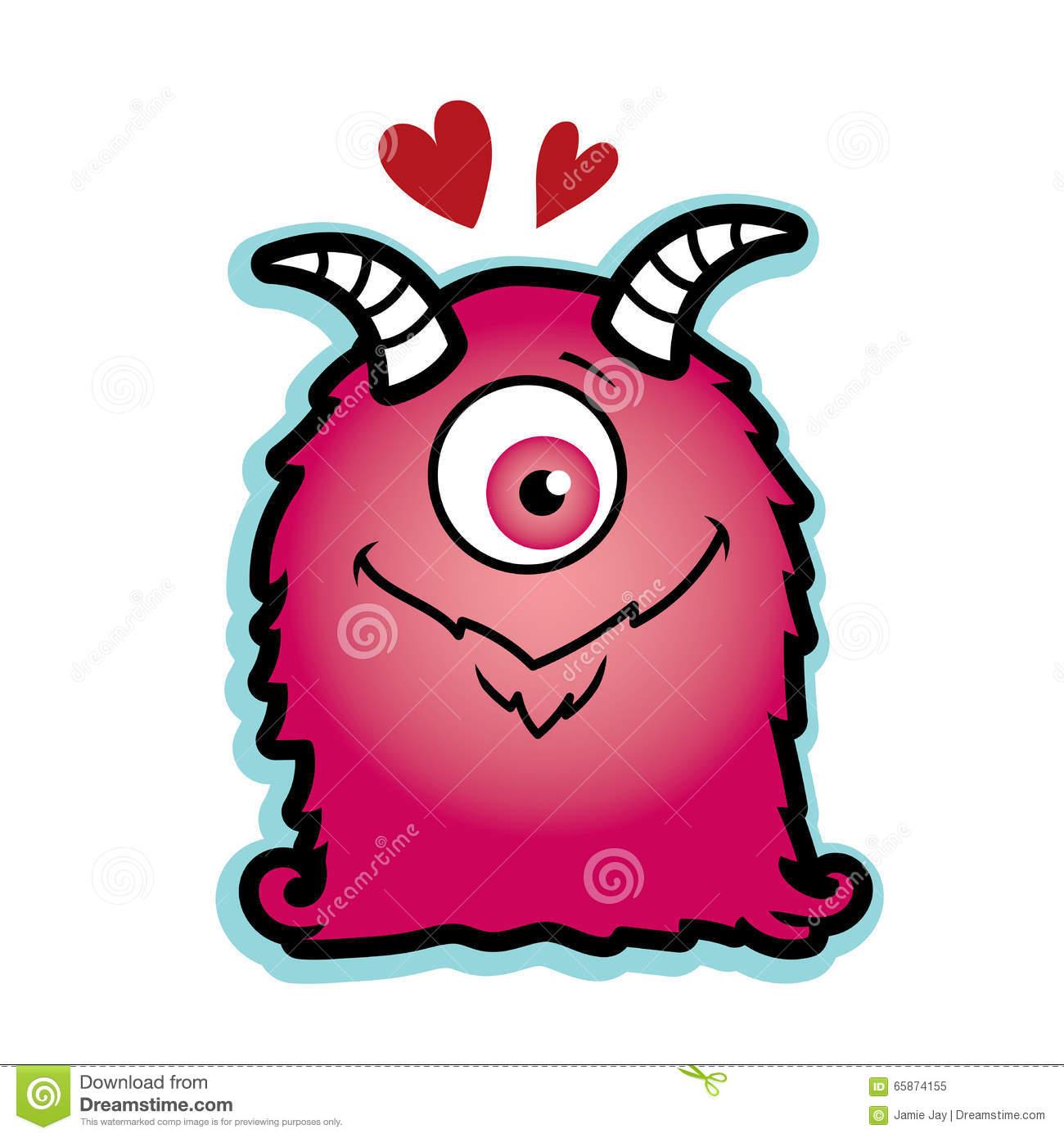 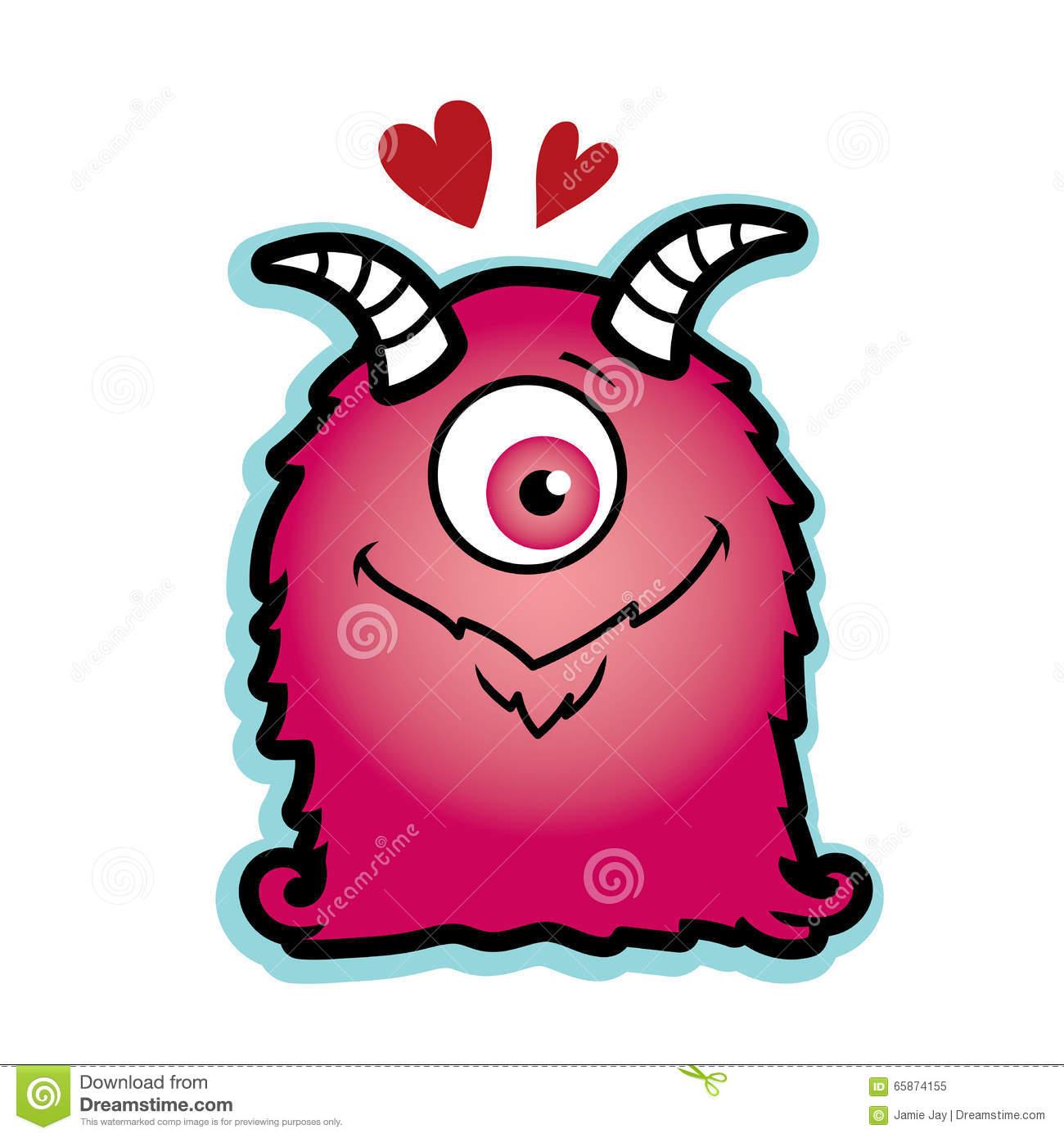